Un exemple concret 
-
Le Développement Durable
au sein du Pôle Seniors
des Diaconesses de Strasbourg
Le Pôle Seniors des Diaconesses de Strasbourg
5 EHPAD,

1 Résidence Autonomie, 

1 Foyer-Logement,

567 personnes âgées accueillies,

- 332 salariés.
Comment engager sa structure ?
Quelles attentes ? 
	Enquête auprès des usagers, familles, salariés, bénévoles et administrateurs
Quelles règles de fonctionnement ?
   Rédaction d’une charte 
Quel gouvernance ?
   COPIL animé par un éco-conseiller incluant usagers, familles, salariés, bénévoles et administrateurs
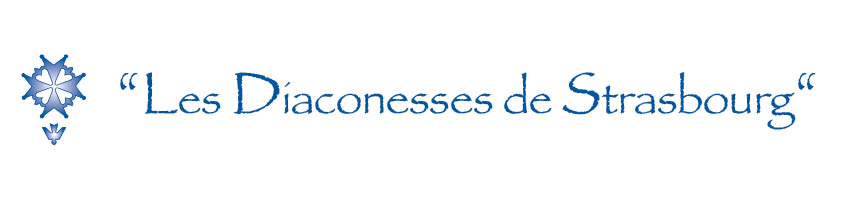 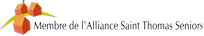 Comment engager sa structure ?
Quels projets ? 
Valorisants et aisés à mettre en œuvre

Quel engagement financier ? 
   Peut être minime – Subvention/Mécénat
Quelle méthode d’évaluation ? 
Evaluation chaque année avec le MODD de l’ensemble des actions réalisées afin de mesurer les progrès.
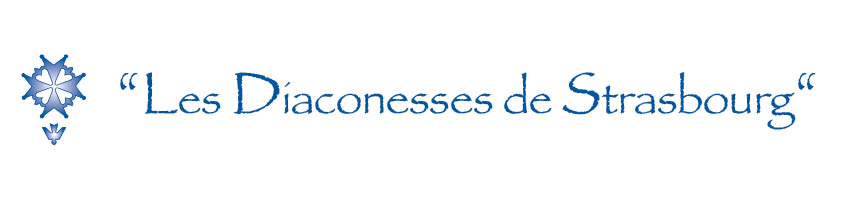 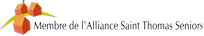 Transports
Installation d’un garage à vélos sécurisé afin d’encourager les salariés à venir à vélo sur leur lieu de travail
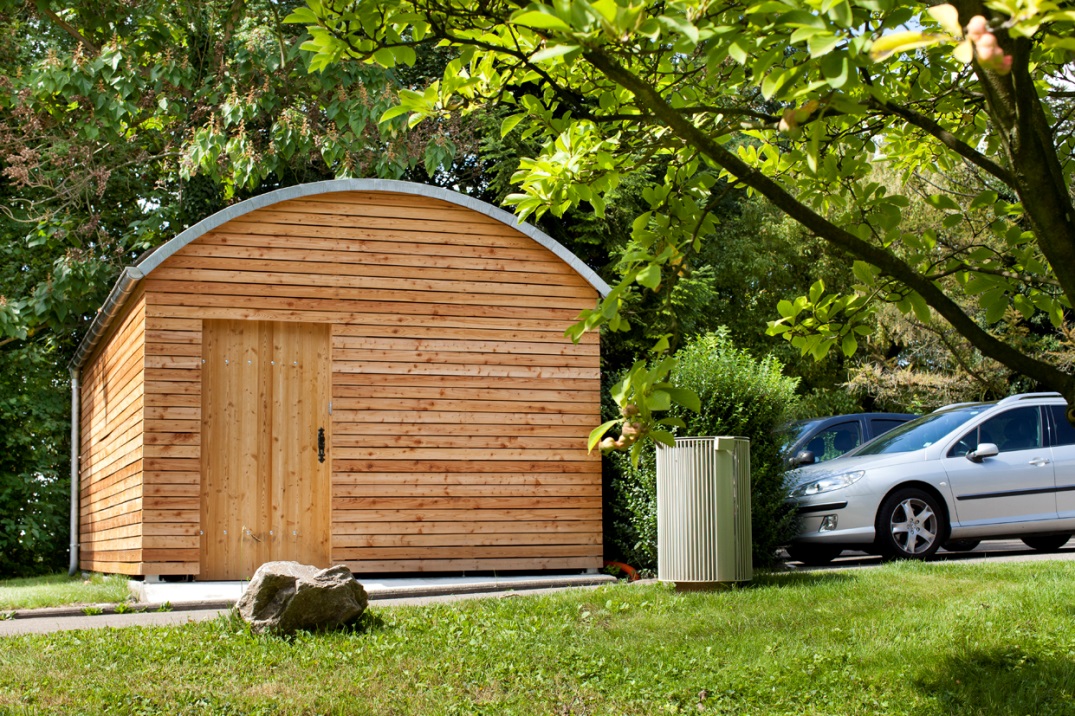 Co-voiturage lors des formations
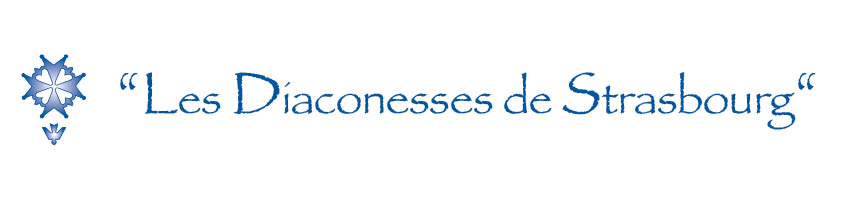 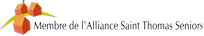 Aménagement d’un parcours « Santé-Saveurs »
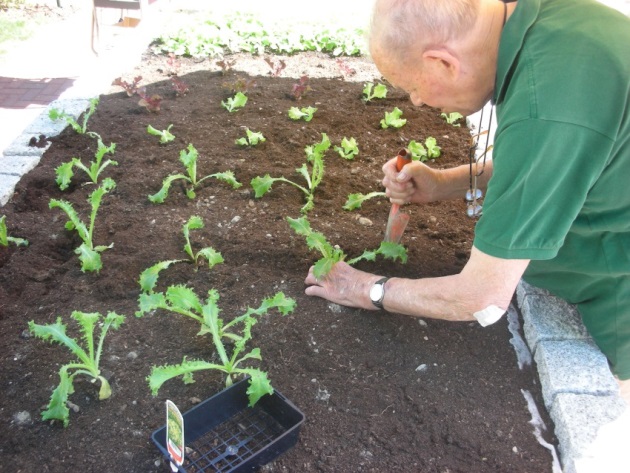 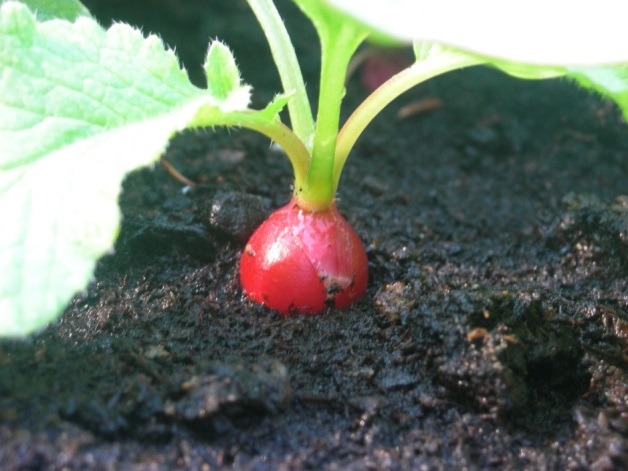 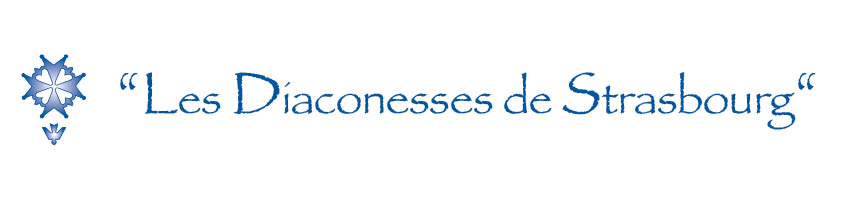 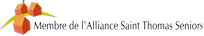 Réaménagement d’un parc
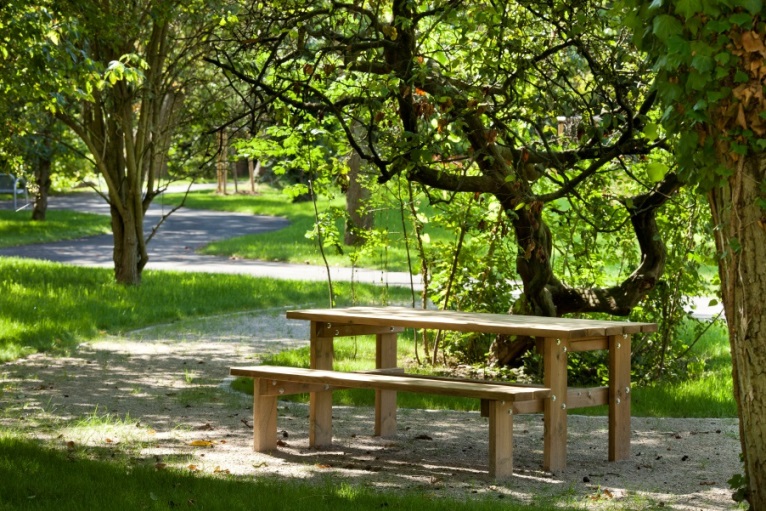 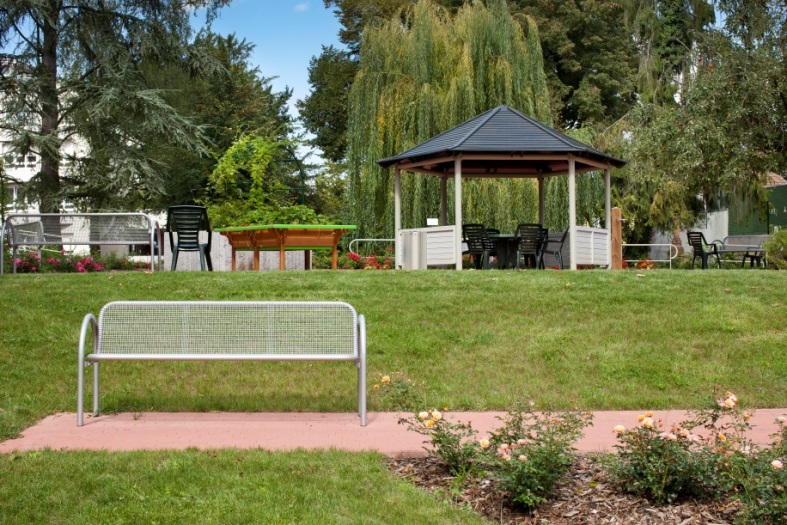 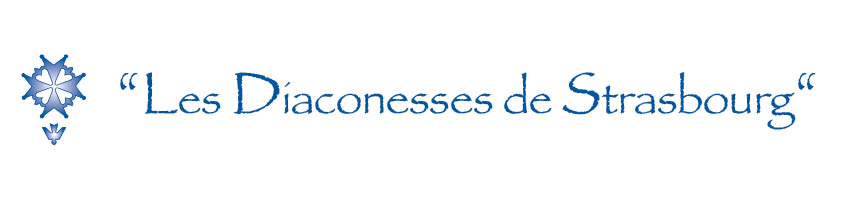 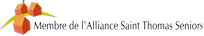 La Lettre Verte des EHPAD
Mise en place de ruches
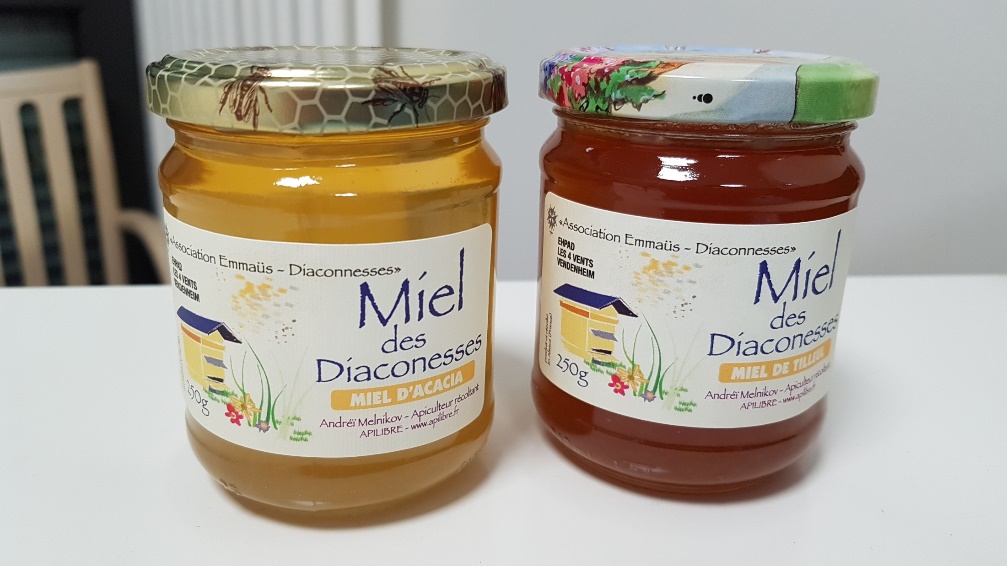 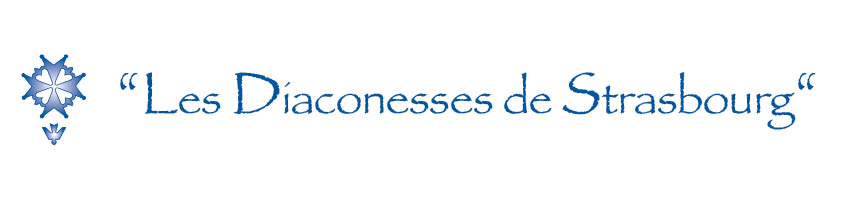 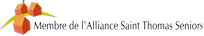 Accueil de moutons
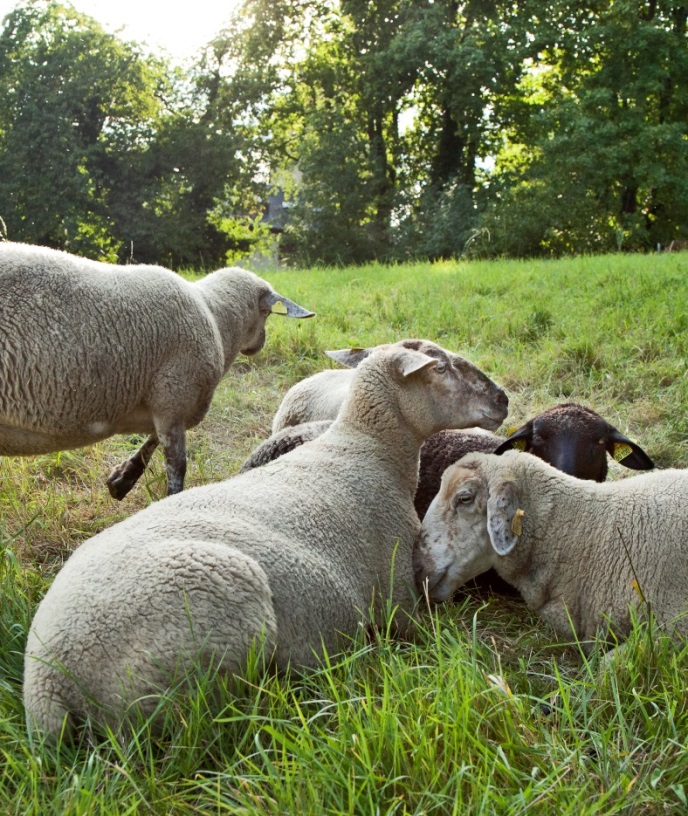 Aspect ludique et
tonte écologique
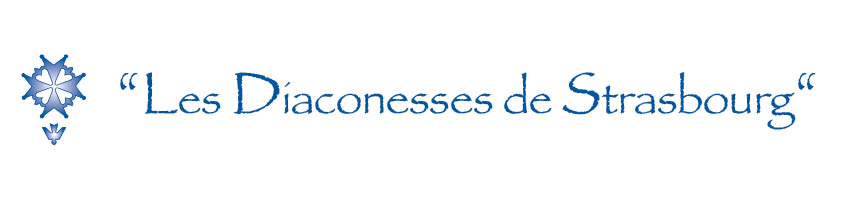 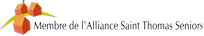 Utilisation uniquement 
de produits écoresponsables 
au niveau de la cuisine, 
de la blanchisserie
 et des services hôteliers des EHPAD
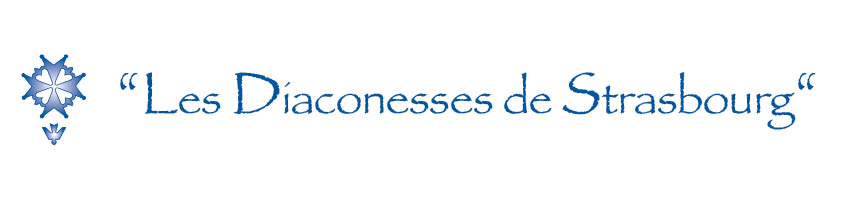 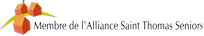 Participation au Colloque des Villes jardinées 
organisé par la Ville de Strasbourg



Signature de la 
Charte du Parc Naturel Urbain (PNU)
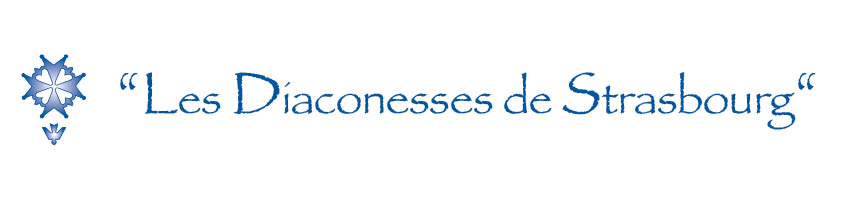 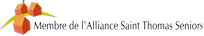 « La Ruche qui dit oui »
Mise à disposition des salariés et des familles de résidents de produits issus de producteurs locaux
(fruits, légumes, viande, fromage…)
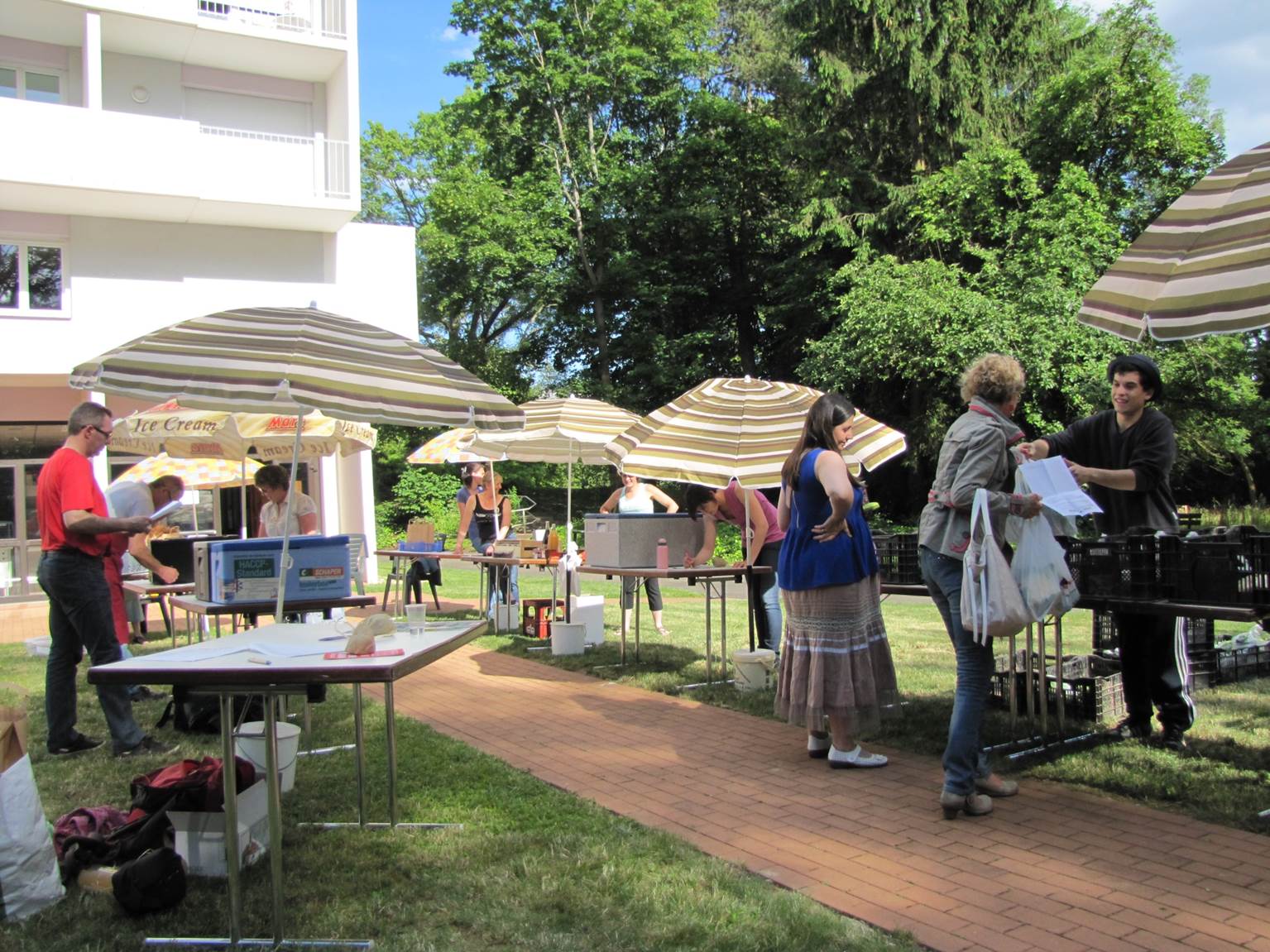 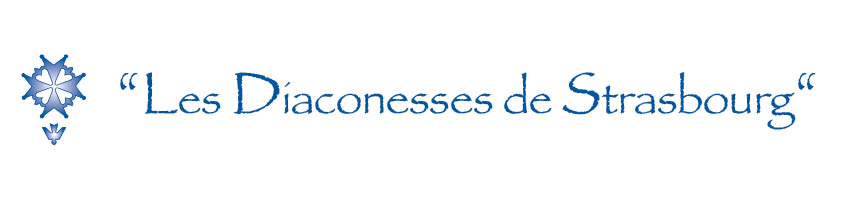 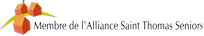 Etude relative à la lutte contre le gaspillage alimentaire sous l’égide de l’Eurométropole et du cabinet Deloitte

Mise en place de composts
 
Participation au projet 
« Maison Gourmande et Responsable »
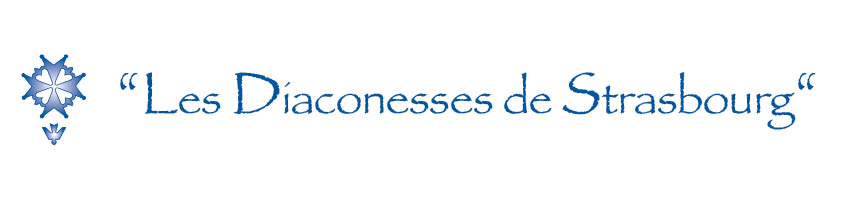 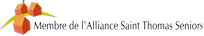 Suppression des bouteilles d’eau
en plastique remplacées par
des fontaines à eau du robinet

Collecte des piles, ampoules, bouchons, cartouches d’encre auprès des salariés, familles, intervenants extérieurs

Utilisation de vaisselle compostable lors des manifestations et des fêtes
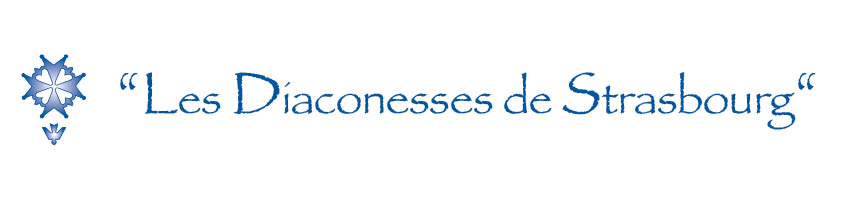 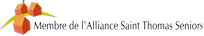 Un formidable levier en matière de management
Les salariés sont en attente de conseils sur l'écologie, la santé ou à la recherche de solutions pratiques pour s'engager ou mieux protéger leurs enfants.

L'entreprise peut leur proposer des actions concrètes et utiles, les sensibiliser aux différents enjeux et les rendre acteurs et partenaires de la démarche.
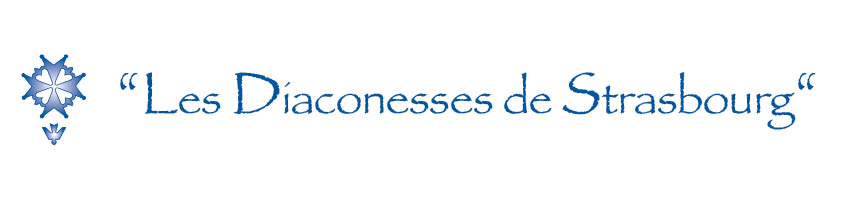 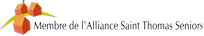 Un formidable levier en matière de management
Instaure des rapports positifs entre les personnes, induisant une évolution de l’ambiance de travail

Encourage la créativité, la capacité d'initiative des salariés, induisant une forme d’épanouissement

Permet de développer des compétences aussi bien individuelles que collectives, induisant une forme de reconnaissance
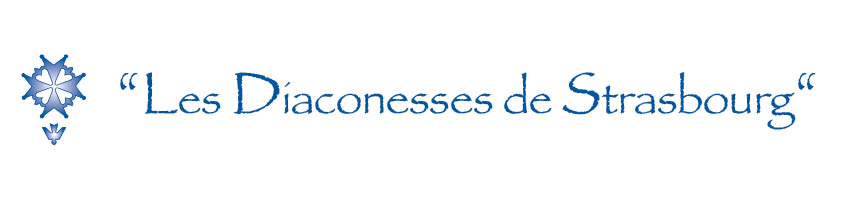 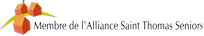 Un formidable levier en matière de management
Induit le respect des valeurs, inscrit l'éthique dans la politique de l'entreprise

Apporte une certaine fierté d’appartenir à une entreprise reconnue localement, régionalement, voire nationalement du point de vue du développement durable

Génère la recherche de satisfaction des usagers, de leur famille et des salariés
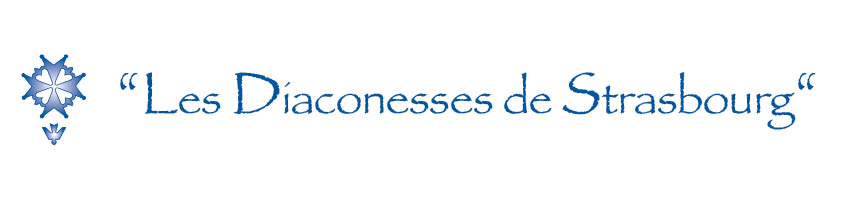 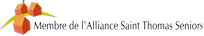 Un formidable levier en matière de management
Sécurise les conditions de travail et protège la santé des salariés (prévention, alimentation, réduction des expositions aux polluants) 

Donne la possibilité aux salariés de participer à une démarche écocitoyenne, innovante et valorisante
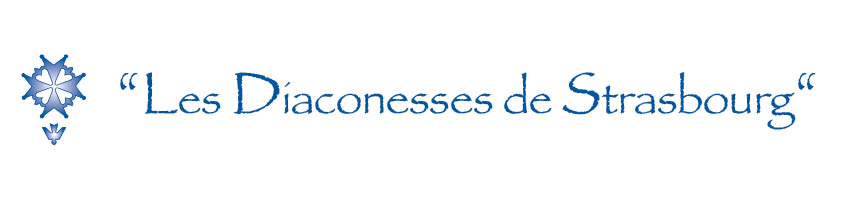 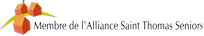 Un formidable levier en matière de management
Dynamise, mobilise les équipes dans une démarche volontaire et responsable

Permet de sortir du champ quotidien de la mission propre

Favorise la formation et les évolutions professionnelles
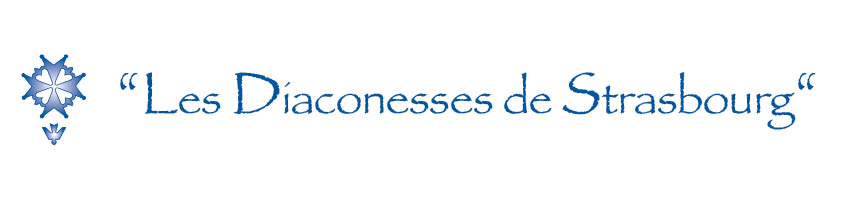 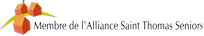 Un formidable levier en matière de management
Au final, inscrire sa structure dans un projet « développement durable » contribue fortement à fidéliser le personnel, ce qui est essentiel en période de pénurie de personnel qualifié.

C’est également un argument non négligeable en matière d’attractivité, sachant que le secteur social et médico-social souffre fortement sur ce point.
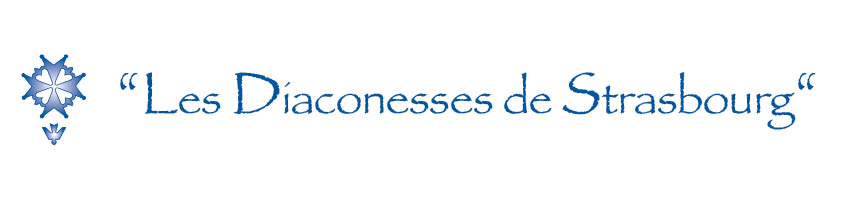 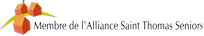 La réussite et le rayonnement d’une entreprise résident dans sa capacité à croire dans ses salariés et à miser sur leur bien-être au travail.
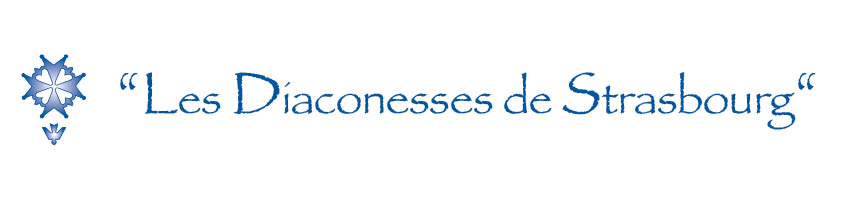 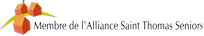